Water Resources Department
Half Yearly Review 2024-25
Water Resources – Landscape
EXCLUDES:

Waster-water Treatment/Management
Supply of treated water to households
Water quality
Environment
04
Construction
Design and Safety
WRD 08,09,13,,15,21.28,29
03
05
Investigations
WRD 05, 08.
Repair& Retrofitting
WRD 30
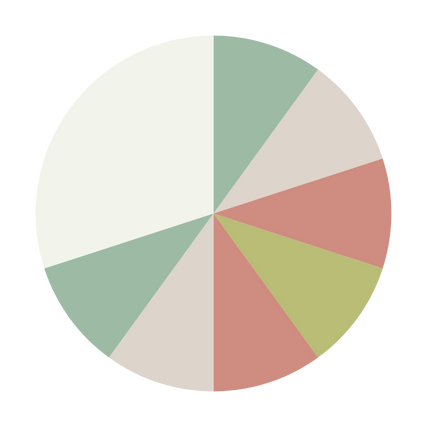 02
06
Planning & Management
WRD 03,06,10, 23
Env. Impact
& Mitigation

WRD 03, 24, 22,31
WRD
Landscape
01
07
Flow Measurments
WRD 01 & ISO TC 113
Supporting Technology and Infrastructures
WRD 12,14.16
Engagement with the partner institutions
92 MoU Institutions were approached through  Google form sharing the WRD Standards and seeking interest areas
: 29 Responses
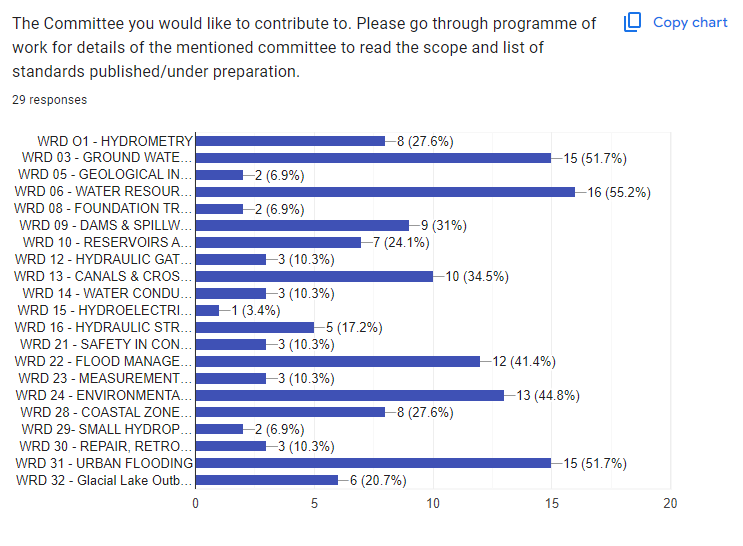 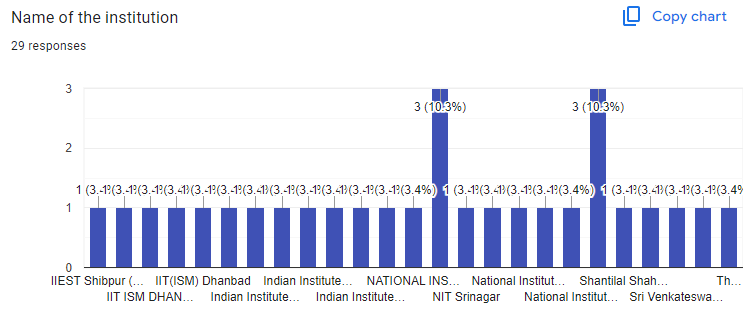 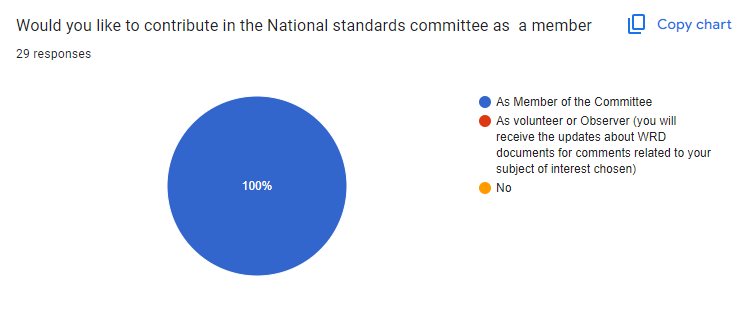 Engagement with the partner institutions
Sharing of WC documents with the MoU institutions
Opportunities to the Interested Academia for participation in Working Groups/Panels and Sectional Committees.
Active involvements with IIT Roorkee, IIT Indore, MNIT Jaipur, IIT Guwahati, IIT Madras, IISC Bangalore, ISM Dhanbad. Other Institutes are also being approached for participation.
Progress on Sustainable Groundwater Management
Two Consultative Group Meeting Meetings: The outcome has been sketched down as below:
Programmes Organized/Scheduled:
ISO/TC 113 Plenary meeting hosted by BIS in April 2024 at New Delhi from 22nd to 26 April 2024 at IHC
Lets Talk about Standards in July 2024 with MoU Institutions
National Seminar through Balmer Lawrie on Small Hydropower Plants at Kerala
Workshop/Lecture by 2 Officers at IIT Indore in Jun 2024
2 Seminar on Flood mitigation is planned on 
Flood Mitigation Koshi and Brahmaputra river with WRD Assam and WRD Bihar.
Optimizing Geological Investigations in RVP along with NEEPCO at Shilong.
Webinar on CFRD (IS 18662)

Participation of 2 Officers in 4 days workshop/Conference at Vadodara on Dam Safety in Sept 2024.
Participation of HWRD and 2 Officers in ICOLD (International Congress on Large Dams) at New Delhi in Oct 2024.
2 Officers will participate in 2 days workshop at CSMRS New Delhi on Instrumentation and Testing in Water Resources Sector.
R&D Projects under WRD
PHASE 2:
3 Projects have been allotted.
	- Safety Practices in Operation and Maintenance of Canals and Cross drainage works
	- Filter for Roof top rainwater harvesting
	- Mitigation Strategies for Coastal Hazards for Indian Coastlines

PHASE 3: 
3 Projects are under process of evaluation.
	-Study of Structural Design of Stop-logs. (Project code: WRD 0282 , WRD 12)	-Study of Automation of Radial Gates. (Project code: WRD 0281, WRD 12)	-Study of Water-stops Used at Transverse Contraction Joints in Masonry and Concrete dams. (Project code: WRD 0270 , WRD 09)
PHASE 4: 
2 Projects identified
	-  Development of Manual (SP) for Canals
	-
EXPERTS DESIGNATED FOR SUBJECTS
EXPERTS DESIGNATED FOR SUBJECTS
Proposal from India on New Subject Areas
WRD (BIS) is proposing new Technical Committee on Groundwater . Subject matter is approved in the last ISO/TC 113 Planery meeting as well as WRDC meeting.
Recently updated the BIS Membership of ISO/TC 30/SC 05 from ‘O’ to ‘P’ Membership 
WRD is also working for proposing the Technical Committee on Dams (Design and Construction). Presently ISO do not hold any standard related to Water Resources Sector except for Hydrometry.